КАК создать сайт на движке Joomla
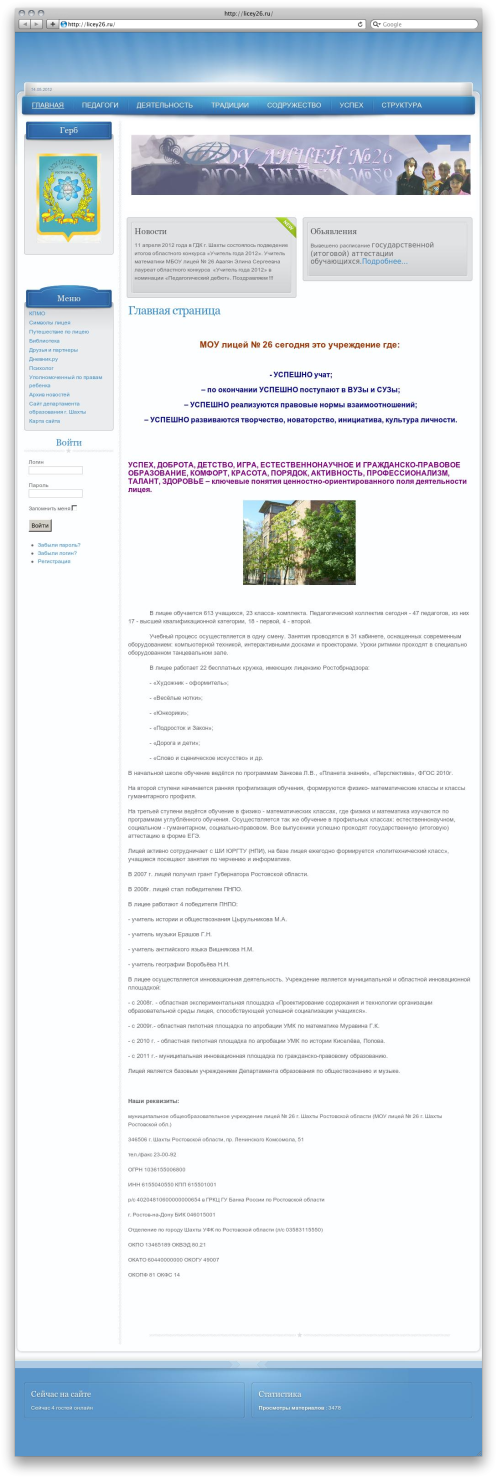 Licey26.ru
Официальный сайт МБОУ Лицея №26 г.Шахты
Полная русификация системы
Огромное колличество шаблонов модулей  и расширений
Joomla 1.5
Удобная панель администрирования
Free
Открытый исходный код
Поддержка
Главная страница Сайта
«Топ» меню
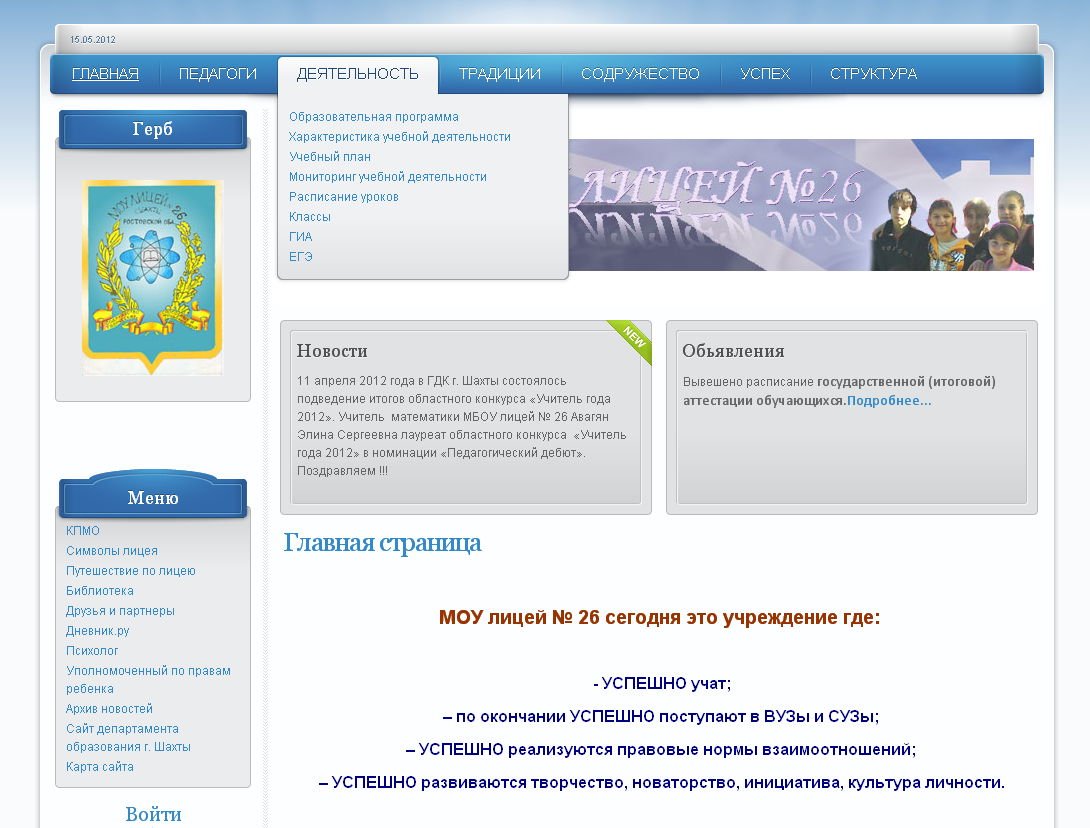 Под-
меню
Новости и обьявления
Левый «сайтбар»
Нижняя часть сайта
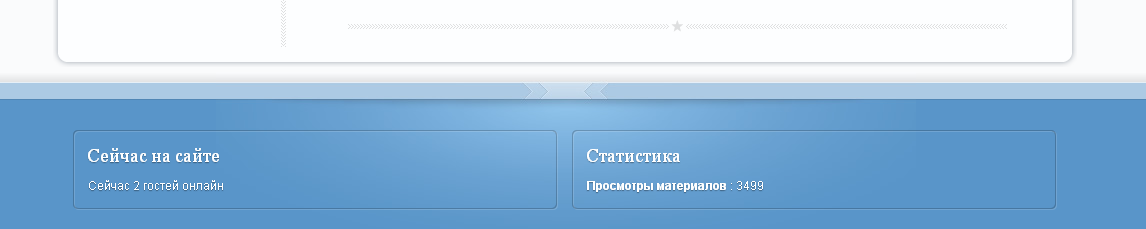 Статистика посещений
Статистика просмотров
Панель администратора
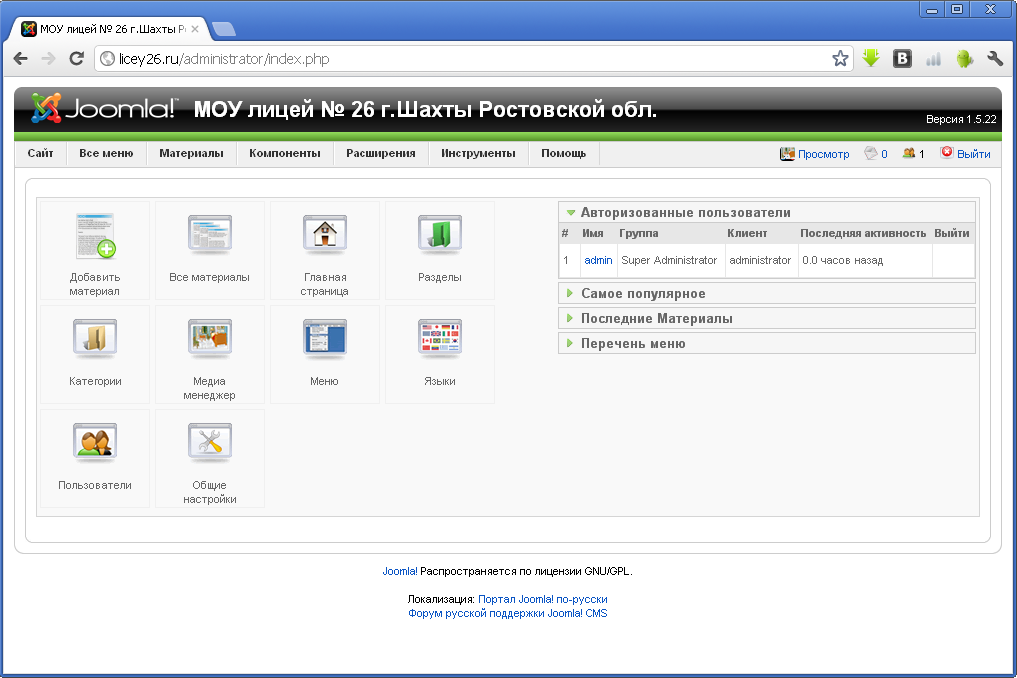 Панель администратора
Добавление материалла
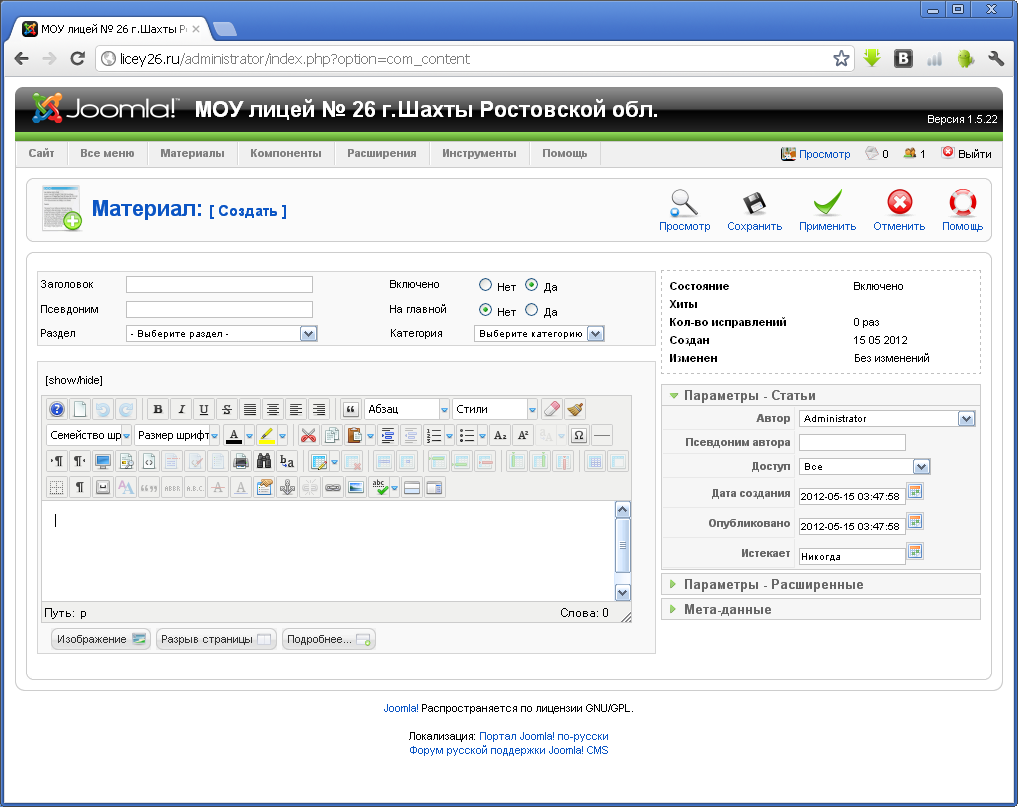 Edidor-JCE
Спасибо за внимание